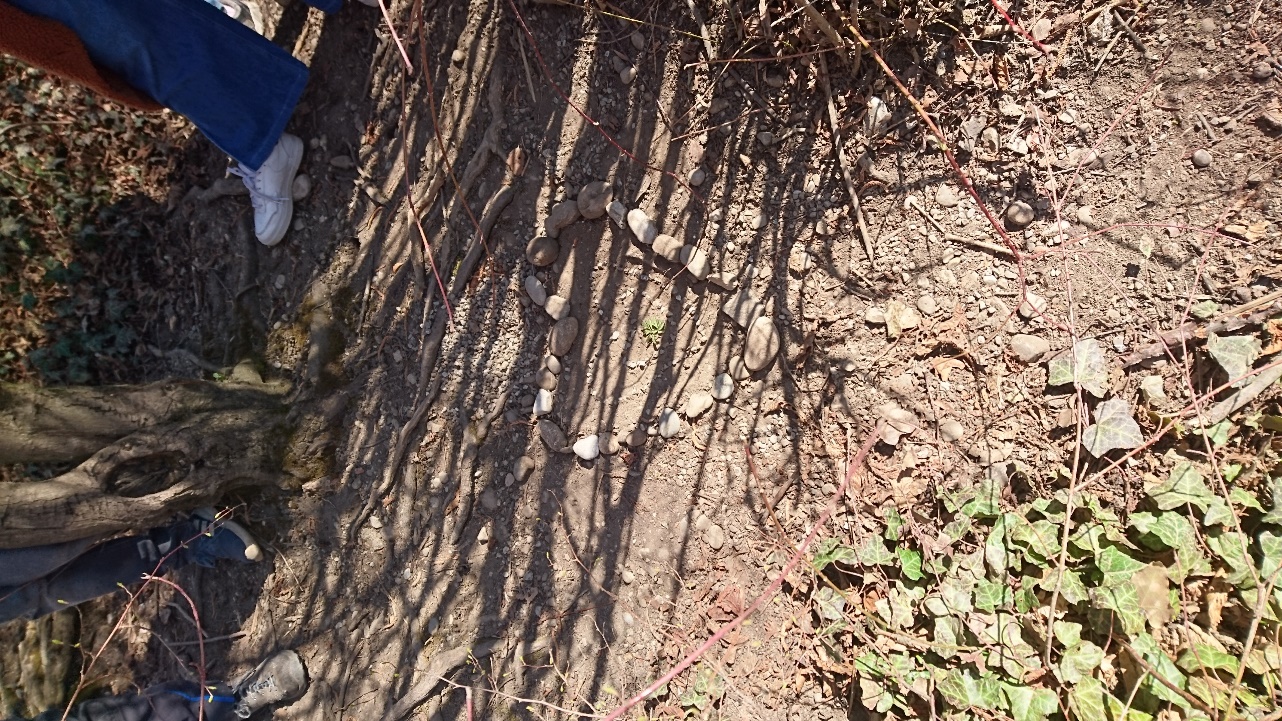 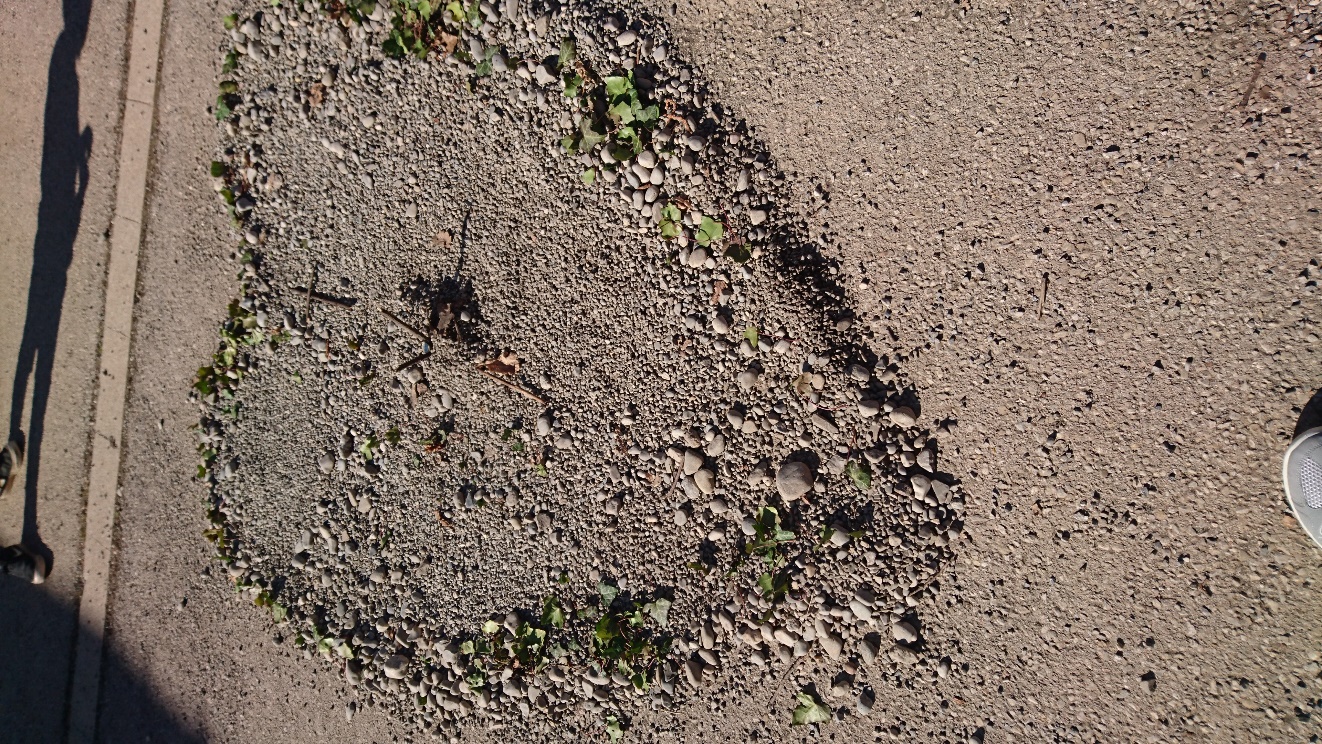 Mein Elfchen für den Frieden
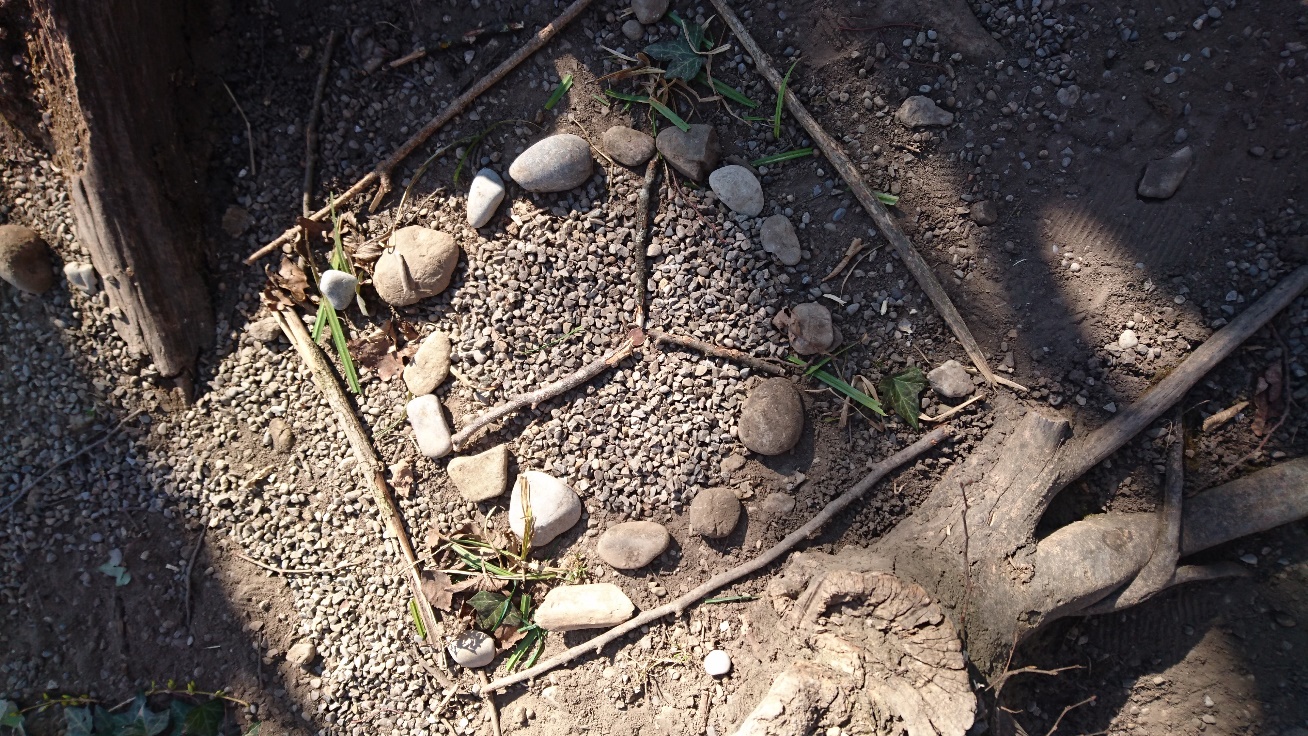 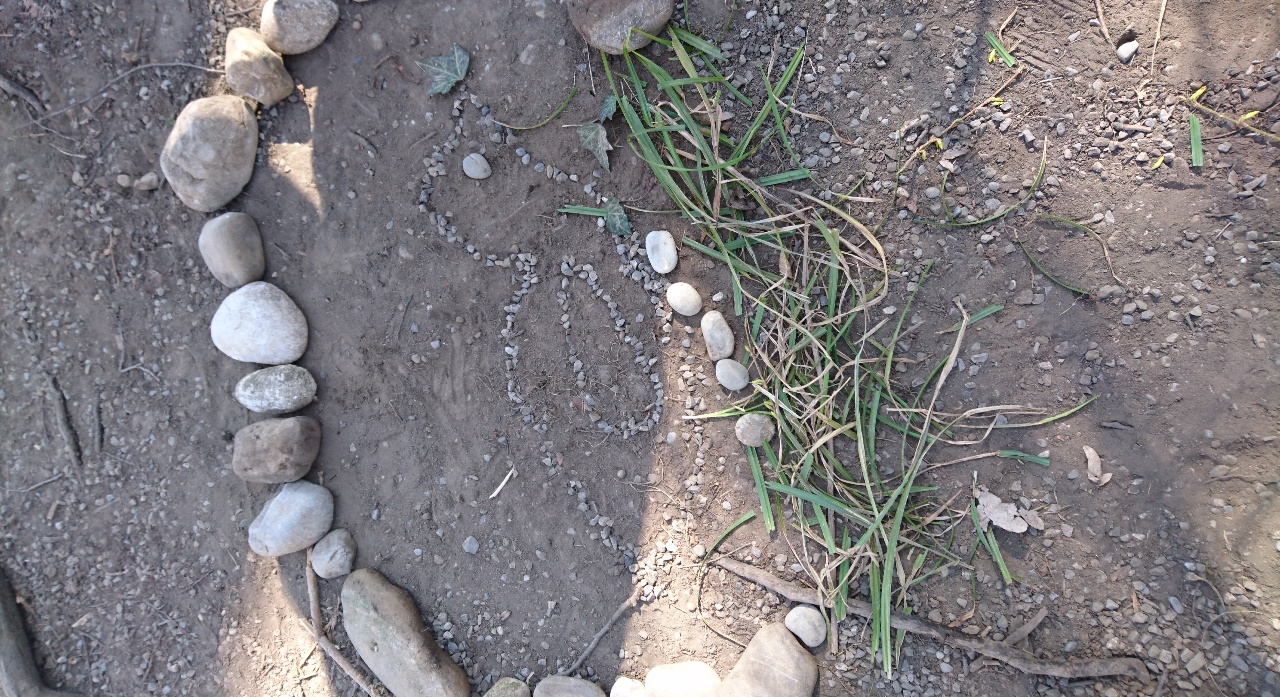 Krieg
Panzer	Bomben
Ich		will	Freundschaft
Mögen	     Peace	Taube	   Chillen
Frieden
Klasse 5b am 22.3.22